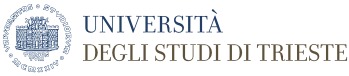 Economic Geography 4 – Transport and location
121EC

A.Y. 2024/2025
Dr. Giuseppe Borruso
Department of Economics, Business, Mathematics and Statistics
University of Trieste
E-mail. giuseppe.borruso@econ.units.it
Ph. +39 040 558 7008
Skype:  giuseppe.borruso
[Speaker Notes: Slides with (*) in footnotes have been modified by Jean-Paul Rodrigue materials. (see copyright). I have modified and elaborated materials in order to be suitable for the current course. 
Copyright © 1998-2010, Dr. Jean-Paul Rodrigue, Dept. of Global Studies & Geography, Hofstra University. For personal or classroom use ONLY.]
Learning Objectives
In this lesson we will:
Introduce the importance of Transport in Location;
Present the factors characterizing a transport system;
Examine the growth factors in transport demand;
Scale of spatial organization of transport
The spatial structure of transport costs
Route selection issues
The spatial structure of transport costs
Simplified hypotheses on transport: transport costs proportional to distance:
Weber (minimum transport cost)
Von Thunen (location rent)
Real world: transport costs hold a fixed loading component, a fixed unloading component and costs varying in a less than proportional way to travel’s length.
Economies of scale
Different weight of distace for different transport modes:
Road 
Railway 
Water/Air
Different Friction of Distance Functions
1
2
Zone Change
Costs
Fixed Costs
Distance
3
4
Transshipment Costs
Copyright © 1998-2010, Dr. Jean-Paul Rodrigue, Dept. of Global Economies & Geography, Hofstra University. For personal or classroom use ONLY. This material (including graphics) is not public domain and cannot be published, in whole or in part, in ANY form (printed or electronic) and on any media without consent. This includes conference presentations. Permission MUST be requested prior to use.
Different Components of Transport Time
Transport Time
Timing
Time
Distance
Frequency
Punctuality
Copyright © 1998-2010, Dr. Jean-Paul Rodrigue, Dept. of Global Economies & Geography, Hofstra University. For personal or classroom use ONLY. This material (including graphics) is not public domain and cannot be published, in whole or in part, in ANY form (printed or electronic) and on any media without consent. This includes conference presentations. Permission MUST be requested prior to use.
[Speaker Notes: Source: adapted from Woxenius, J. (2006) “A Time Perspective on Transportation in Global Production Networks”, Growth and Change, Vol 37, No. 4]
The spatial structure of transport costs
Transport 
Cost
Transport 
Cost
OT = Transport cost proportional to distance
OT = fixed loading costTV = variable transport costVZ = fixed unloading cost
T
Z
V
T
distance
D
D
O
distance
O
Transport cost function less than 
proportional to distance 
Fixed component of 
loading and unloading costs
Transport cost function 
proportional to distance
Road
Rail
Transport 
costs
Air/Water
Distance
B
A
Spatial structure of transport costs
Modal split and distance:
 A = 200 km
 B = 500 km
Zonal Freight Rates
Real transport cost
D1
Flat zonal rate
D2
Costs
III
II
I
IV
Distance
The spatial structure of transport costs
Transport costs
Transport costs
W
W
Z
Y
Z
Y
T
T
V
V
distance
B
distance
B
I
A
A
I
AB = distance to cover with transport from A to B or from to B to A and towards an intermediate point I AT (BV) = Fiixed cost of loading / unloadingTY = Transport cost from A to B; VZ = transport cost curve from B to AZWY = total transport cost curve
The spatial structure of transport costs
costs
C
C
C
T
T
T
A
B
B’
A’
A’; B’   = market areas depending on transport costsCT = transport cost delimiting the demand cone
The spatial structure of transport costs
costs
C
C
C
T
T
B
B’
A
A’
A’; B’   = market areas depending on transport costsCT = transport cost delimiting the demand cone
Intermodal Transportation Cost Function
C(T)
Decomposition
Local / Regional Distribution Costs
C(dc)
National / International Distribution Costs
Connection
C(cn)
Costs
C(I)
Interchange
Connection
C(cn)
C(cp)
Composition
Origin
Transshipment
Destination
Copyright © 1998-2016, Dr. Jean-Paul Rodrigue, Dept. of Global Studies & Geography, Hofstra University. For personal or classroom use ONLY. This material (including graphics) is not public domain and cannot be published, in whole or in part, in ANY form (printed or electronic) and on any media without consent. This includes conference presentations. Permission MUST be requested prior to use.